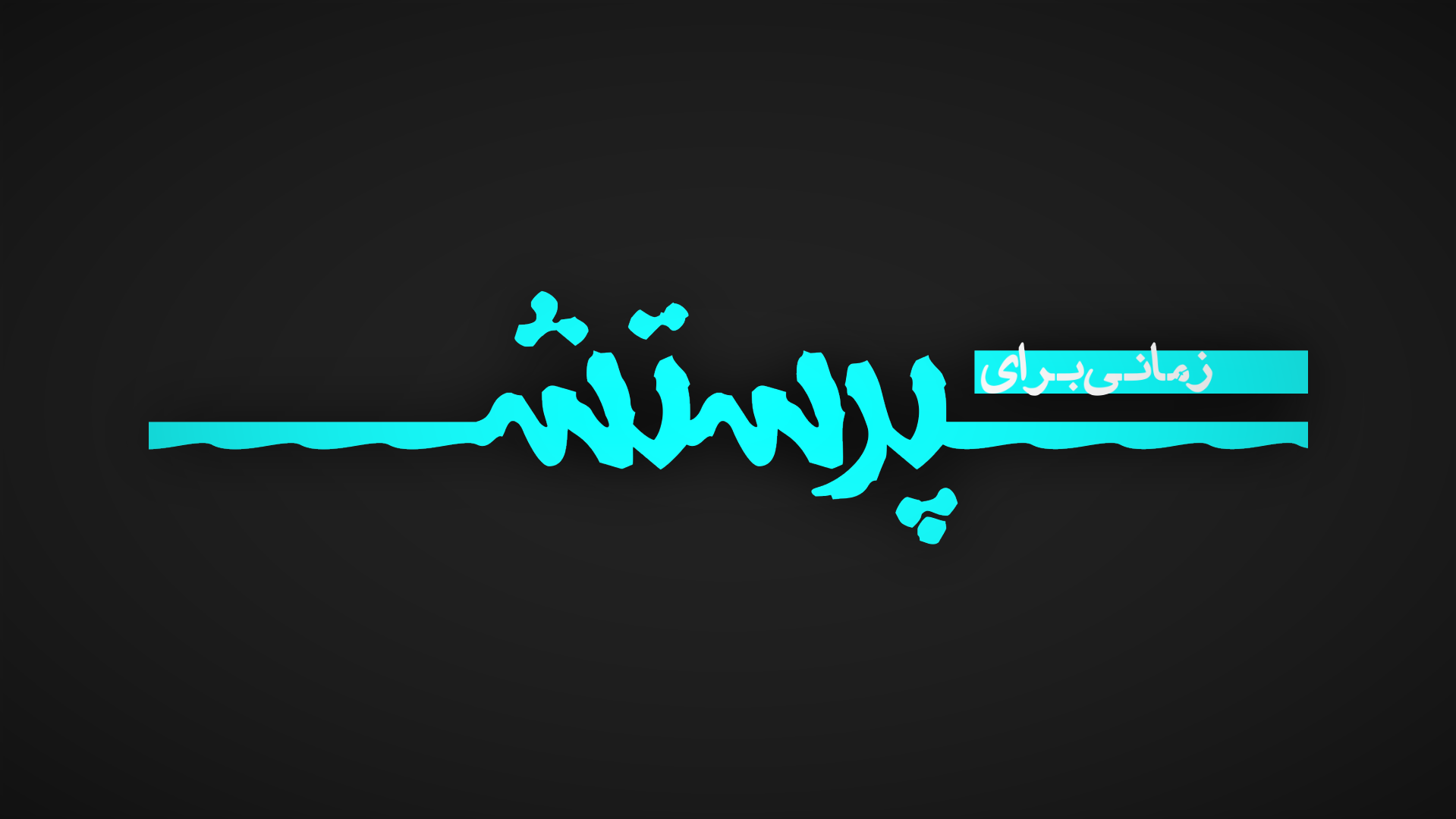 شـادى کـنیـد  اى  فـرزنـدان

 چـون  پـدر  آسـمـانـی
در  آسمـان  حـاکم  است  او

 و  هـم  بـر  زمــیــن
چون خداى  ما  در ميان  ما

 قادر  است  نامــش
بـا  سرودهـایـش مـرا  پـوشاند

 مـاتم  مرا  پـایـکوبى  سـازد
شـادى کـنیـد  اى  فـرزنـدان

 چـون  پـدر  آسـمـانـی
در  آسمـان  حـاکم  است  او

 و  هـم  بـر  زمــیــن
ملجايى  در  نزد  دشمنان
 صخره ى  نجات
شاه كليسا  در  ميان  ما 
 مى خرامد  جلال  بر  نامش
شـادى کـنیـد  اى  فـرزنـدان

 چـون  پـدر  آسـمـانـی
در  آسمـان  حـاکم  است  او

 و  هـم  بـر  زمــیــن
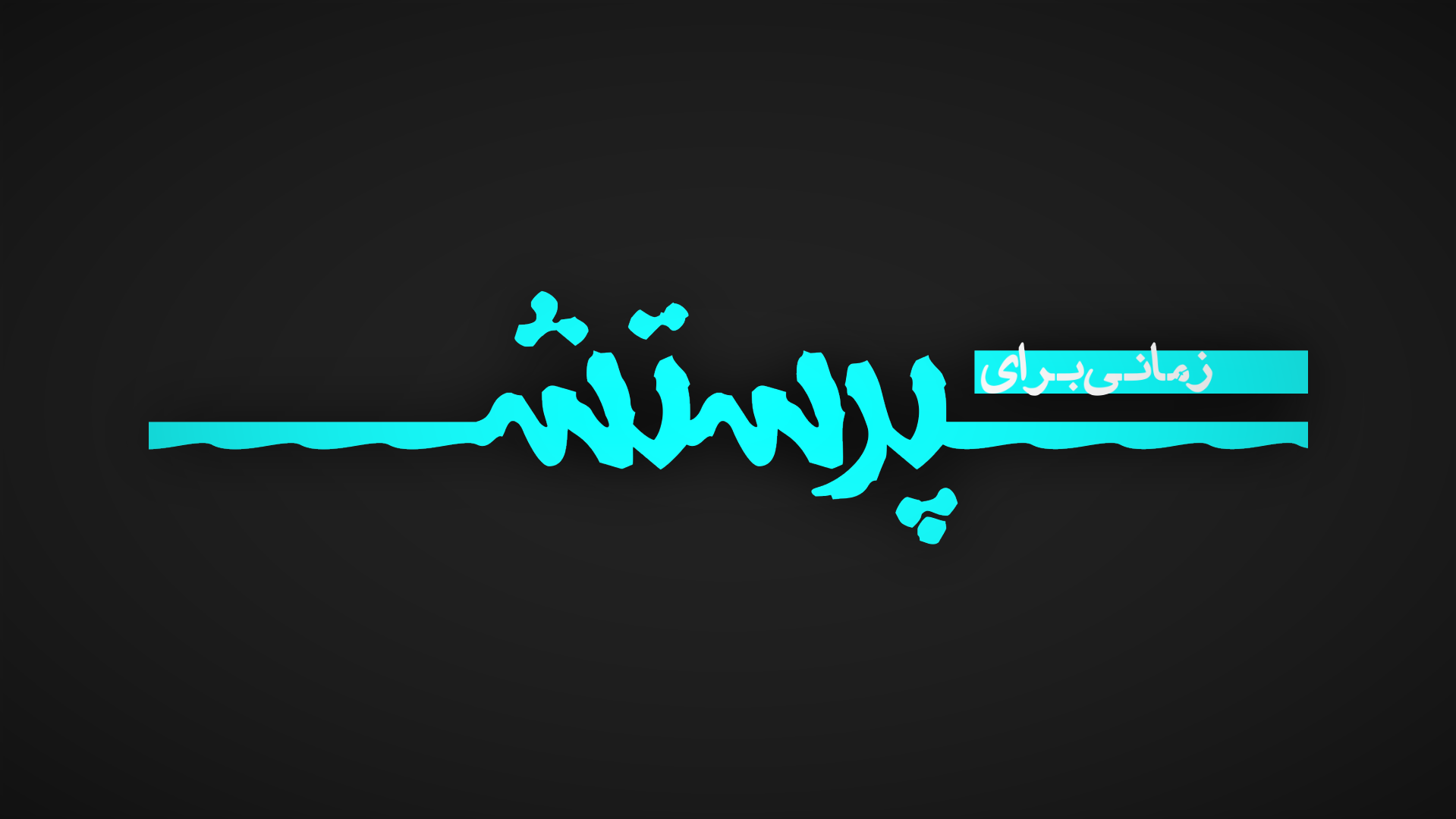